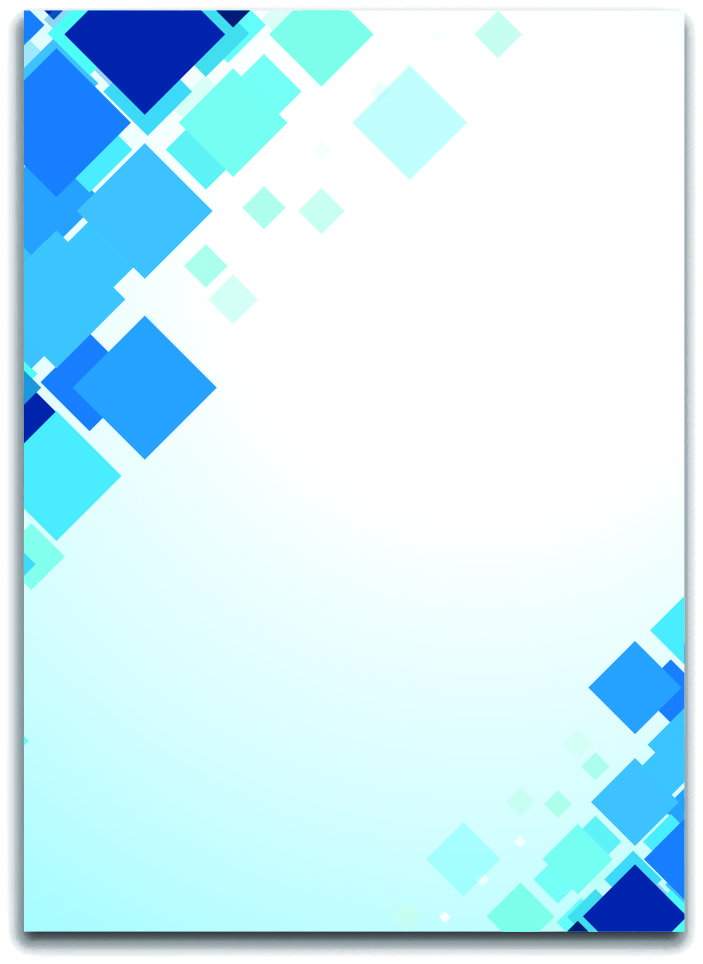 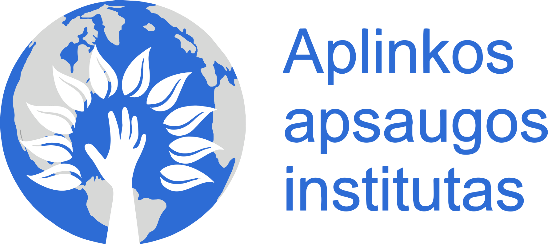 TRANSPORTO PRIEMONIŲ RINKOS IR JŲ ATLIEKŲ TVARKYMO SISTEMOS VERTINIMO ATASKAITA
Ataskaitą galite rasti www.aai.lt/vertinimai/
2018 12 07
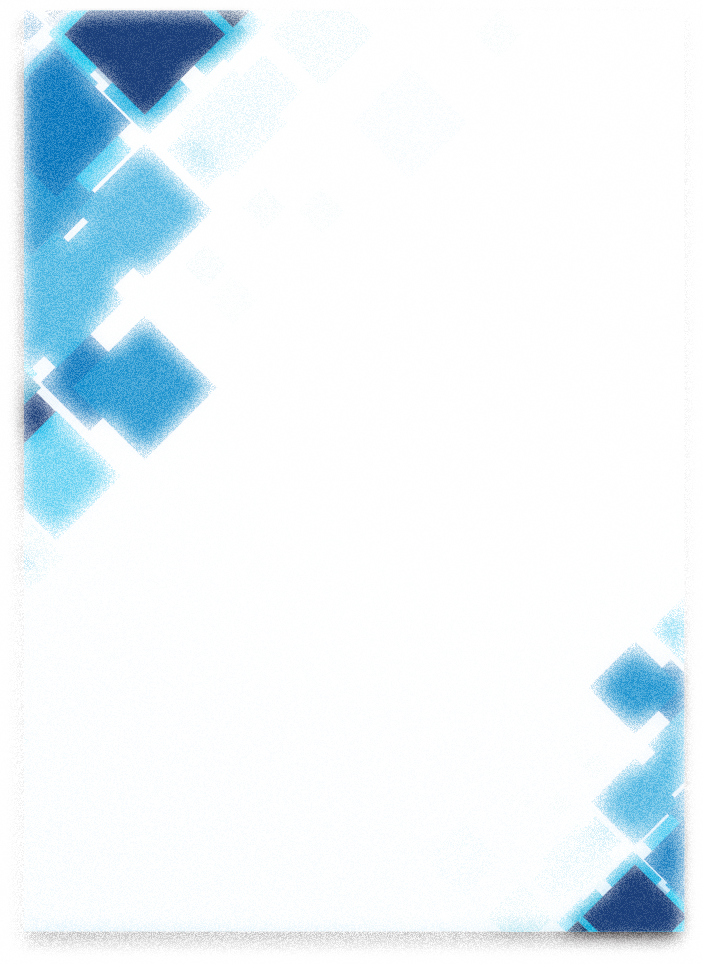 ATASKAITOS RENGIMO TIKSLAI
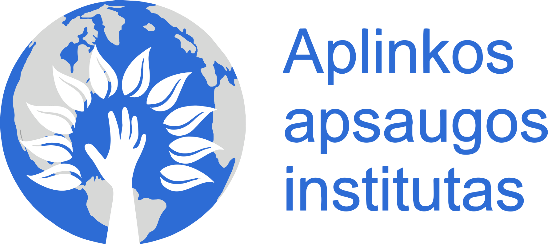 Norėjome pirmą kartą Lietuvoje įvertinti:
gamintojams ir importuotojams nustatytų pareigų vykdymo mastą, nustatyti tendencijas ir priežastis
įvertinti nelegalaus ENTP surinkimo ir ardymo veiklos mastą, nustatyti tendencijas ir priežastis;
2. Pateikti pasiūlymus, kaip užtikrinti tinkamą gamintojo atsakomybės principo įgyvendinimą, ENTP tvarkymą, ES direktyvose nustatytų pareigų įgyvendinimą ir mažinti administracinę naštą verslui.
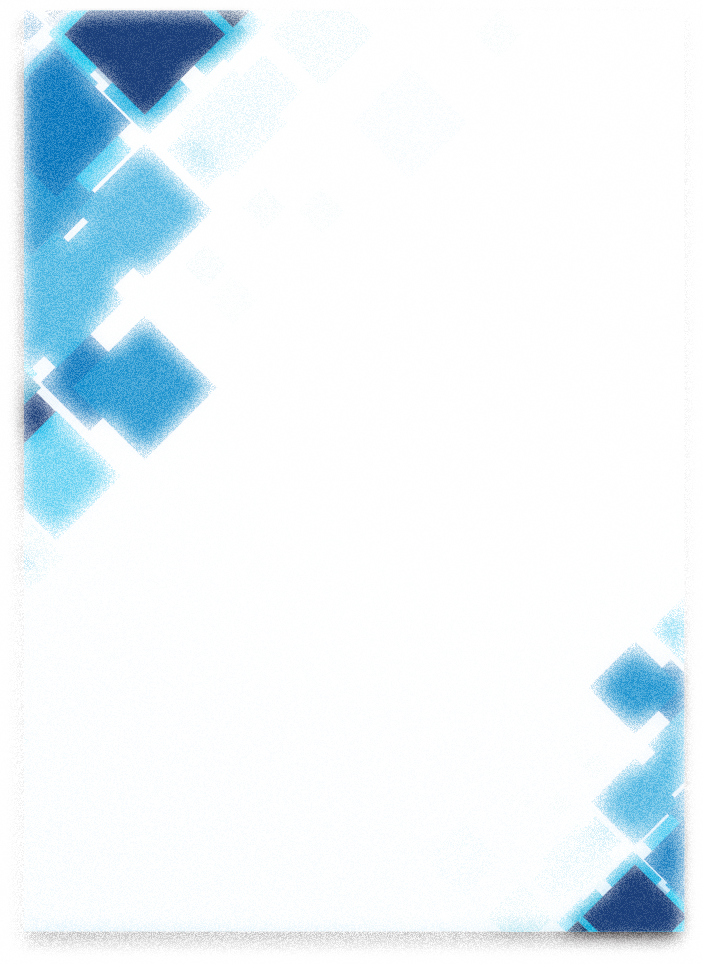 PAGRINDINĖS IŠVADOS
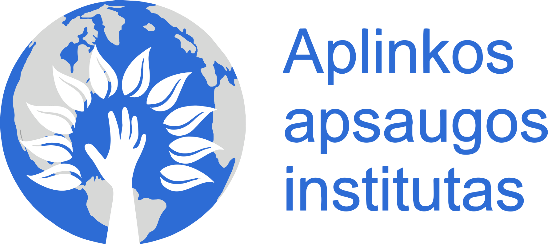 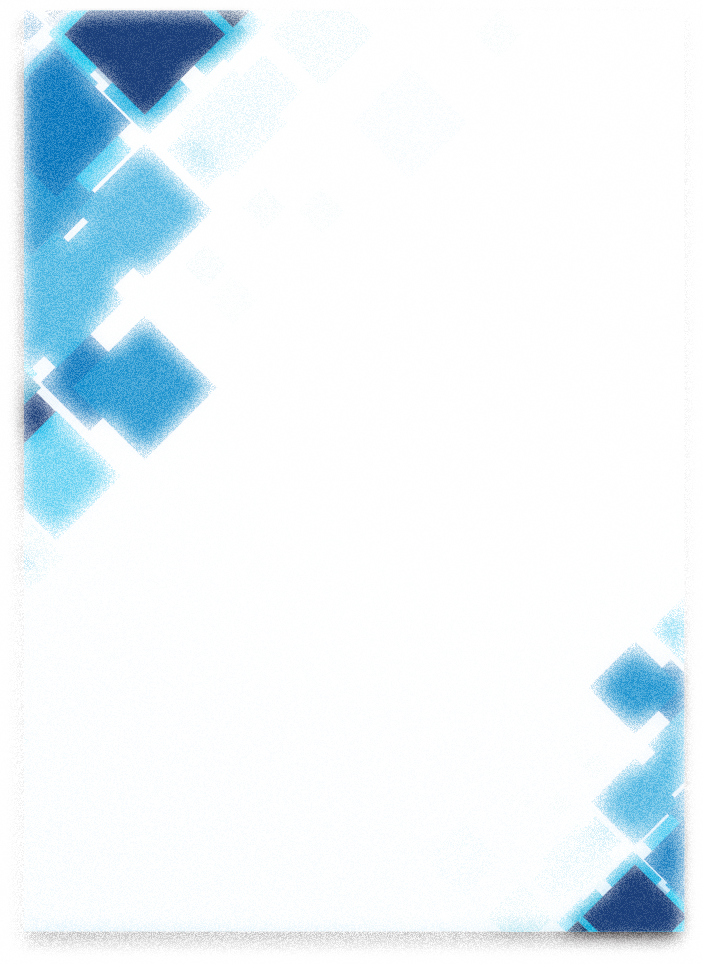 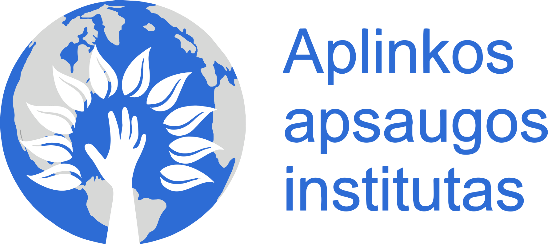 PAGRINDINĖS IŠVADOS
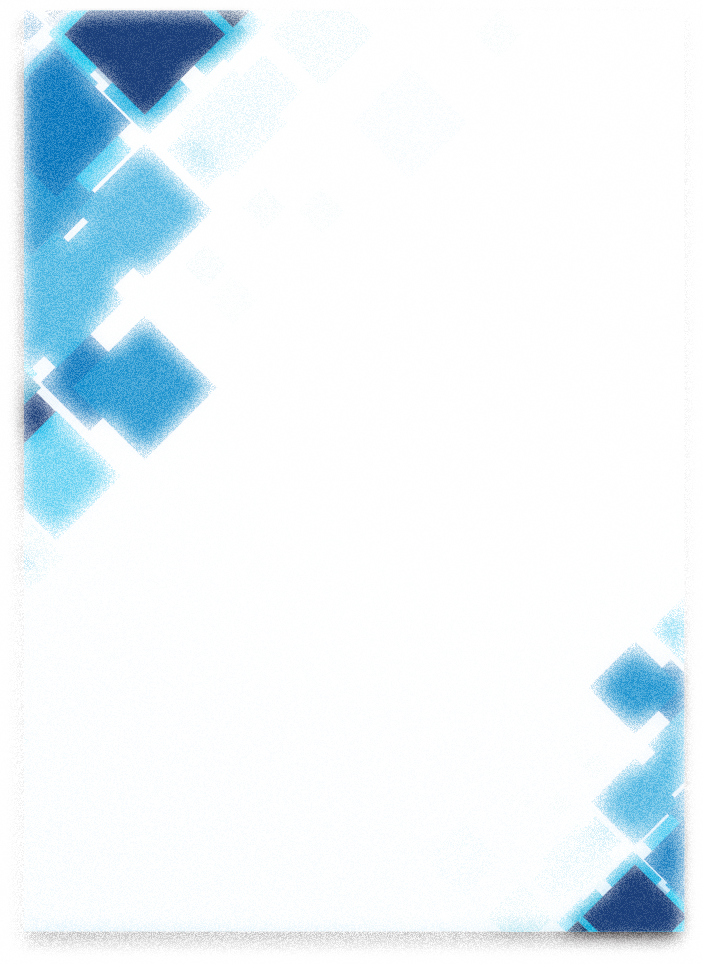 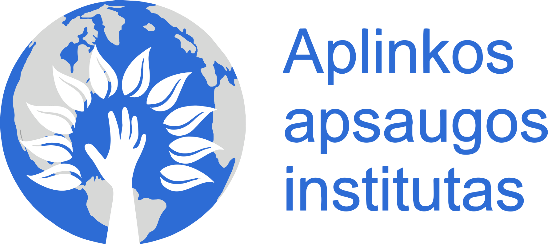 Siūlymai
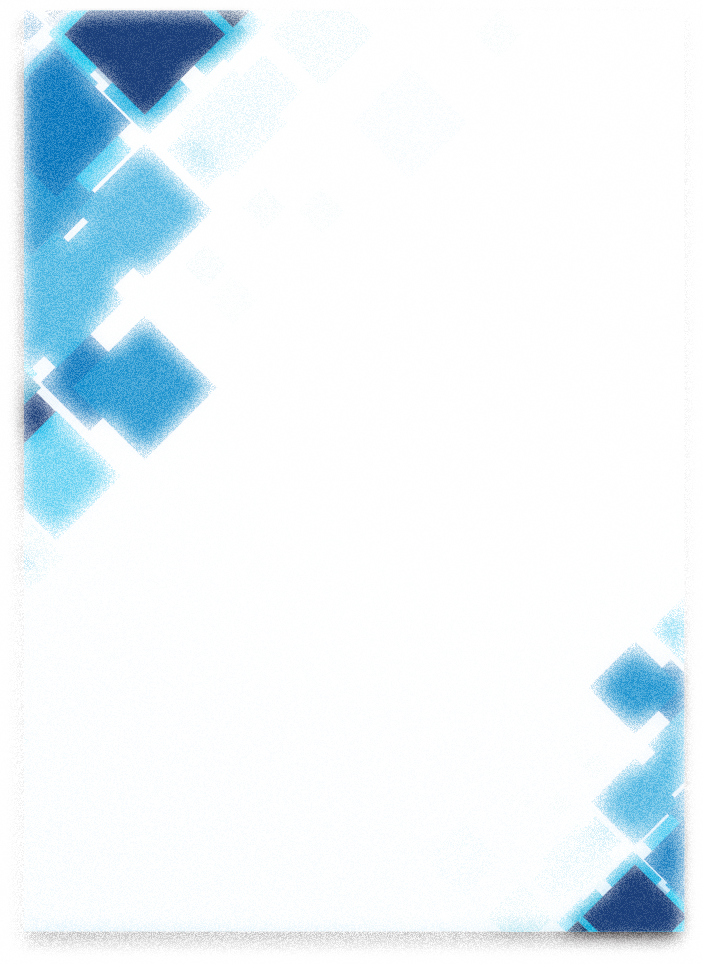 Siūlymai
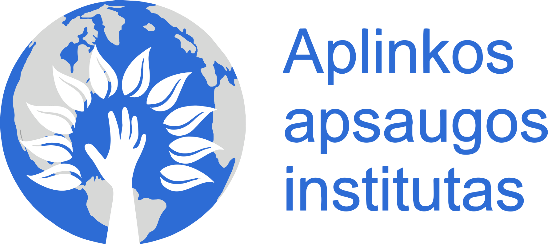 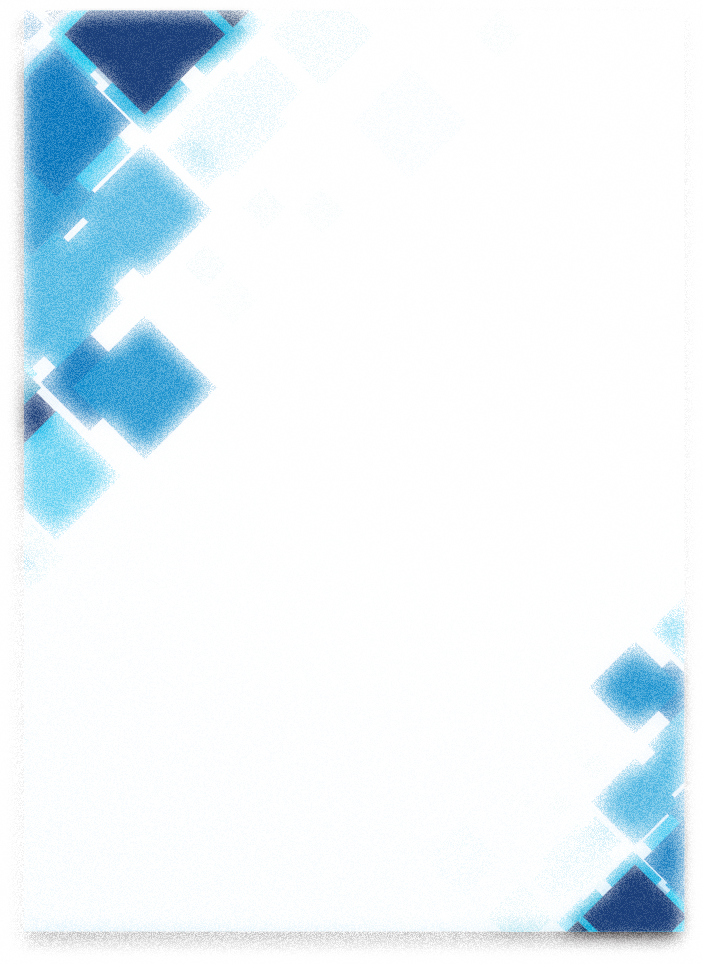 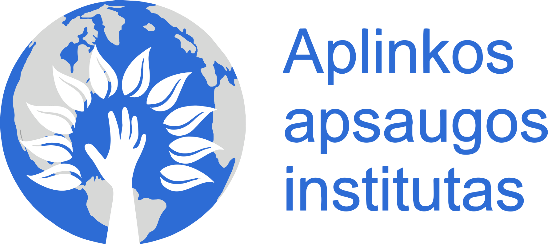 Siūlymai
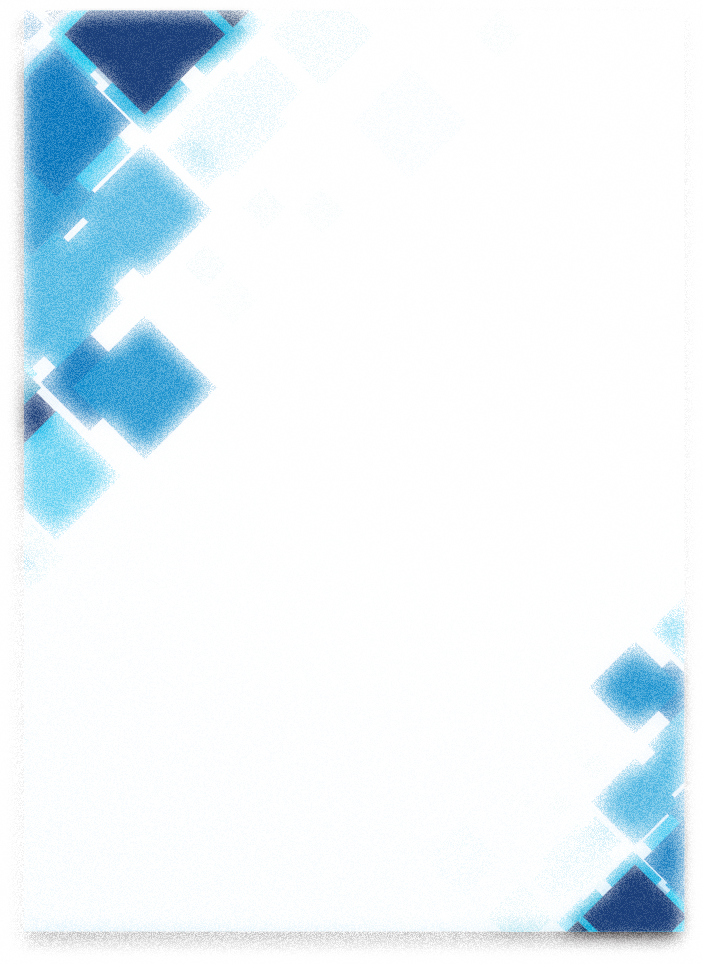 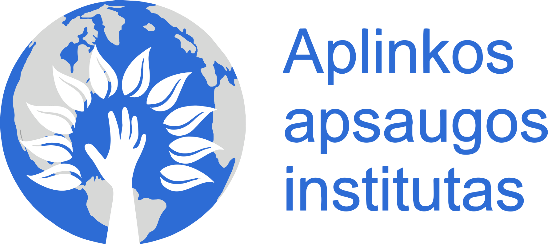 Siūlymai
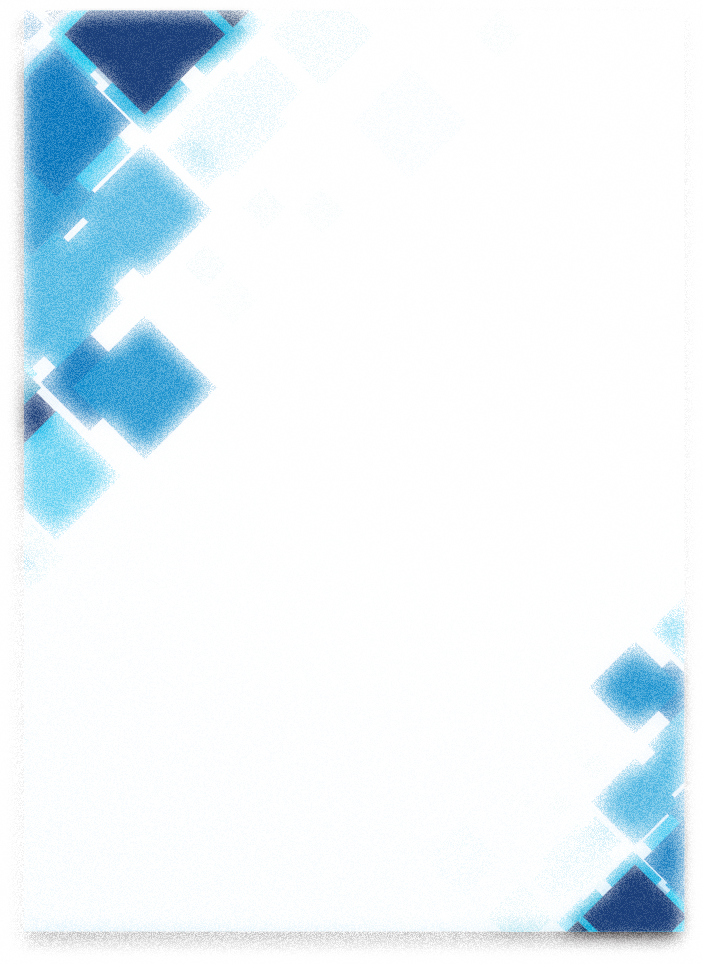 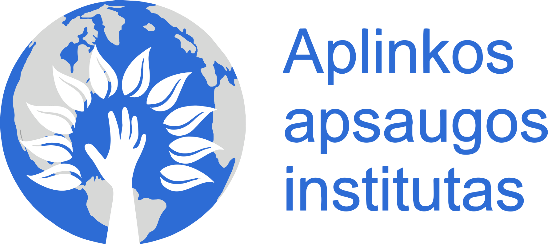 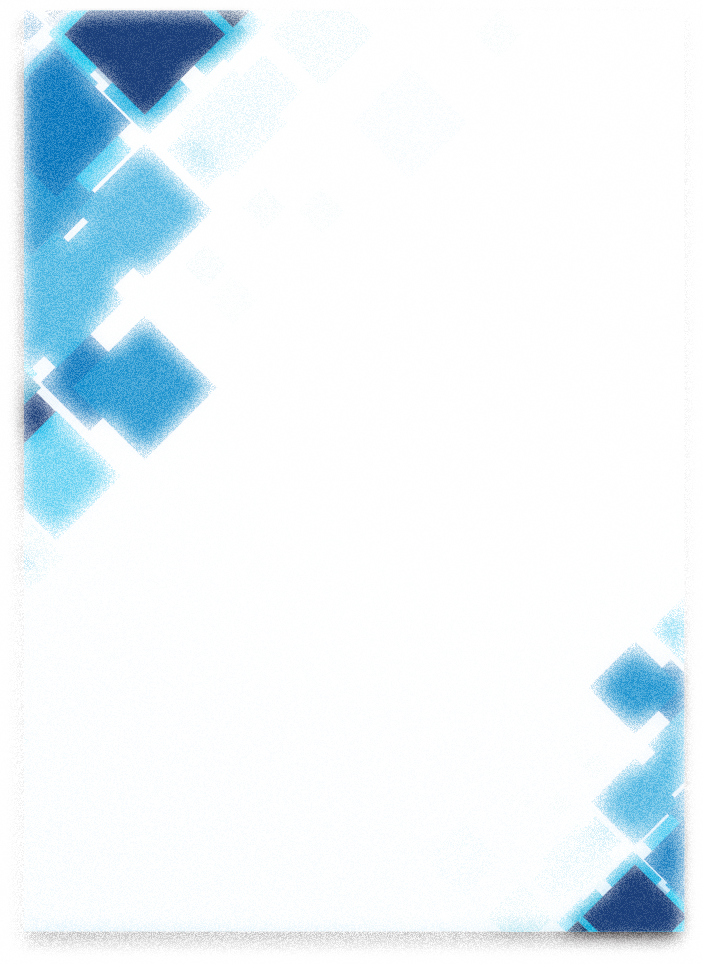 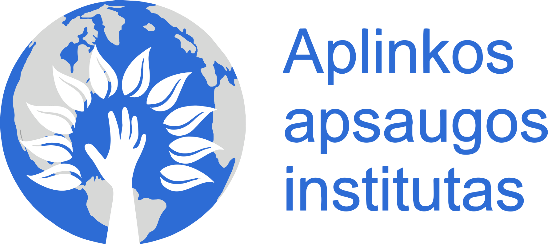 AČIŪ UŽ DĖMESĮ!